Zöld város kialakításaTOP-2.1.2-15Kovács AdriennNyíregyháza, 2016. január 08.
A FELHÍVÁS CÉLJA, INDOKOLTSÁGA
A beavatkozás célja: 
Elsősorban olyan infrastruktúra-fejlesztéseket támogat, amelyek javítják a települések általános környezeti állapotát, segítik a település fenntartható fejlődési pályára állítását, a beruházások során olyan technológiák, módszerek kerülnek alkalmazásra,  amelyek környezet- és természetvédő módon biztosítják a megépített infrastruktúra és a település működését, elősegítik a fenntartható fejlődést
Továbbá cél a kijelölt akcióterületen található zöldfelületek és a hozzájuk kapcsolódó önkormányzati tulajdonban lévő, sokszor használaton kívüli, de akár jövedelemtermelésre alkalmas infrastruktúraelemek megújítása.
A fejlesztések eredményeként cél az önkormányzat és a helyi vállalkozások hosszú távú együttműködése, a köz- és a magánszektor szereplői által tervezett fejlesztések összehangolása, amely a városi környezet megújításán túl a gazdaság fejlődését, a foglalkoztatás bővülését is eredményezheti.
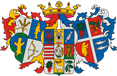 TÁMOGATÁSI KÉRELMEK, FINANSZÍROZÁS I.
Támogatást igénylők köre:

városi jogállású település helyi önkormányzata – kivéve megyei jogú városok
Konzorciumvezető kizárólag a támogatást igénylő helyi önkormányzat lehet

A támogatási kérelem benyújtása: 
			2016. február 25 - 2016. május 17.

A projekt végrehajtására rendelkezésre álló időtartam:	36 hónap
Fenntartási kötelezettség: 5 év
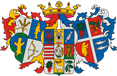 TÁMOGATÁSI KÉRELMEK, FINANSZÍROZÁS II.
Teljes keretösszeg: 3 304 millió Ft

Támogatott kérelmek várható száma: 4 db

Támogatás összege: min. 100 millió Ft, max. 661 millió Ft

Támogatás maximális mértéke: összes elszámolható költség 100%-a
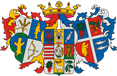 ÖNÁLLÓAN TÁMOGATHATÓ TEVÉKENYSÉGEK
A.) Zöld város kialakítása (élőhelyek és biodiverzitás növelése, talajerózió-védelmi talajtakarás, rekreációs zöldterületek…stb.)

B.) : az akcióterületre eső, többségi önkormányzati tulajdonban, vagy önkormányzati többségi tulajdonú gazdasági társaság tulajdonában lévő, illetve legkésőbb a vonatkozó mérföldkő teljesítéséig legalább többségi önkormányzati tulajdonba kerülő, továbbá a konzorciumi partner tulajdonában lévő területek és épületek klímatudatos, energiahatékony üzemeltetést biztosító módon történő megújítása, azok fenntartható üzemeltetése érdekében, nem épület jellegű építmények, létesítmények fenntartható, energiahatékony üzemeltetését biztosító megújítása.

C.) az akcióterületen önkormányzat vagy önkormányzati többségi tulajdonban lévő gazdasági társaság tulajdonába kerülő szolgáltató épület kialakítása
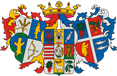 ÖNÁLLÓAN NEM TÁMOGATHATÓ, VÁLASZTHATÓ TEVÉKENYSÉGEK I.
a zöld infrastruktúra hálózat rekonstrukcióját, kialakítását megalapozó települési zöld infrastruktúra hálózat felmérése, térképezése, fejlesztési- és fenntartási akcióterv készítése – amennyiben annak készítése más felhívás terhére még nem indult meg;
bűnmegelőzés a környezettervezés segítségével;
a zöldterület jellegzetes stílusjegyeit hordozó, az építészeti örökség részét képező műtárgyak, táj- és kertépítészeti alkotások megőrző, helyreállító rekonstrukciója;
a zöldterület szerkezetét, funkcióját, összképét zavaró építmények, műtárgyak elbontása és a degradált felületek rekultivációja;
közlekedési és üzemterületek takarása, zajvédelme, porvédelme, pollenterhelés csökkentése terepalakítással és/vagy növénytelepítéssel;
folytonosság, hálózatiság növelése, zöld és kék infrastruktúra (gyalogos és lovas útvonalak, erdősávok, kisvízfolyások stb.) összekapcsolása;
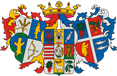 ÖNÁLLÓAN NEM TÁMOGATHATÓ, VÁLASZTHATÓ TEVÉKENYSÉGEK I.
7. teljes rétegrendjében vízáteresztő burkolatú (pl.: gyöngykavics, murva, mulcs-borítású, stb.) sétautak nyomvonal rekonstrukciója, felújítása (murva, stabilizált zúzottkő vagy mulcs- borítással, egyéb vízáteresztő burkolatokkal), teljes rétegrendjében vízáteresztő burkolatú sétautak létesítése, kialakítása nem vízáteresztő burkolat cseréje vagy kiváltása céljából, burkolatjavítás;
8. komposztáló létesítése az érintett zöldterületen képződött zöldhulladék hasznosítására;
9. a terület rendeltetésszerű használathoz szükséges eszközbeszerzés (környezetbe illő minőségi utcabútorok elhelyezése stb.);
10. nem a zöldfelület kiváltását célzó városi zöldtetők, extenzív zöldfalak, vízfelületek kialakítása;
11. a fejlesztésre kerülő zöldterület hasznosítható épületállományának (nyilvános mosdók, pelenkázó, esőbeálló, szabadtéri rekreációt segítő építmények, napvédelmi funkciót ellátó építmények, eszközök telepítése, gazdasági funkció befogadására alkalmas építmények, stb.) felújítása, kialakítása;
12. teljes rétegrendjében nem vízáteresztő burkolatú sétautak nyomvonal rekonstrukciója, felújítása geotechnikai indokkal alátámasztott esetekben, vagy akadálymentesítési indokkal alátámasztott esetekben a csapadékvíz helyben történő hasznosításának megoldásával.
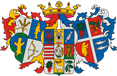 ÖNÁLLÓAN NEM TÁMOGATHATÓ, KÖTELEZŐEN MEGVALÓSÍTANDÓ TEVÉKENYSÉGEK
Energiahatékonysági intézkedések – amennyiben releváns, jelen felhívás 3.2 fejezetében az energiahatékonysági intézkedésekre vonatkozó feltételek alapján.
Szórt azbeszt mentesítése – amennyiben releváns, jelen felhívás 3.2 fejezetében az azbesztmentesítésre vonatkozó feltételek alapján.
Akadálymentesítés – amennyiben releváns, jelen felhívás 3.2 fejezetében az akadálymentesítésre vonatkozó feltételek alapján.
Nyilvánosság biztosítása az ÁÚF c. dokumentum 10 fejezete alapján.
Partnerségi tervezés – jelen felhívás 3.2 fejezetében a partnerségi tervezésre vonatkozó feltételek alapján, valamint a partnerségi tervezéshez kapcsolódó marketing és kommunikáció.
Infrastrukturális, beruházás jellegű fejlesztéseket kiegészítő „soft” elemek (akciók, programok, képzések, tájékoztatók, participatív tervezési gyakorlatok megvalósítása, szemináriumok, workshopok, partnertalálkozók, konferenciák fórumok, stratégiák, cselekvési tervek készítése, prevenciós tevékenységek) – jelen felhívás 3.2 fejezetében a „soft” elemek tervezésre vonatkozó feltételek alapján. Támogatható továbbá a „soft” elemek sikeres végrehajtásához / megvalósításához közvetlenül kapcsolódó, nélkülözhetetlen forgóeszközök beszerzése.
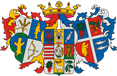 KIVÁLASZTÁSI ELJÁRÁS
Az Irányító Hatóság a támogatási kérelmekről való döntés megalapozására Döntés-előkészítő Bizottságot hív össze. 
Kötelezően csatolandó dokumentumok:
Szakmai megalapozó tanulmány (Igényfelmérés és kihasználtsági terv)
Helyszínrajz / vázrajz a megújításra kerülő ingatlanról, helyszínről, fotódokumentáció
Konzorciumi megállapodás támogatási kérelem benyújtásához (amennyiben releváns)
Integrált Településfejlesztési Stratégia (amennyiben elkészült, de nem elérhető az önkormányzat honlapján)
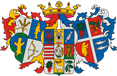 TOVÁBBI INFORMÁCIÓK
Széchenyi 2020 ügyfélszolgálata
www.szechenyi2020.hu

Szabolcs-Szatmár-Bereg Megye Önkormányzata
fejlesztes@szszbmo.hu
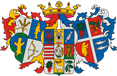 Köszönöm a megtisztelő figyelmet!
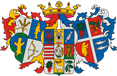